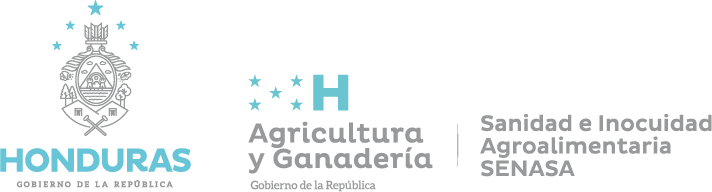 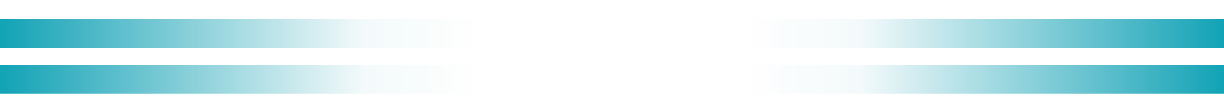 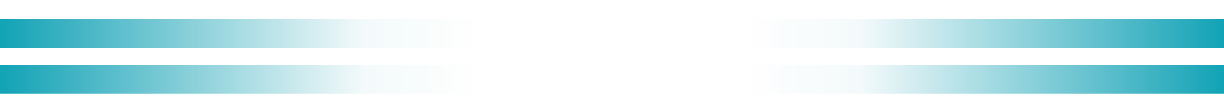 UNIDAD DE AUTORIZACIÓN DE TERCEROS
SENASA-HONDURAS
Dr. Howard A. Padgett
Jefe de la Unidad de Autorización de terceros-SENASA 
 Junio del 2021
UNIDAD DE AUTORIZACIÓN DE TERCEROS
BASES FUNDAMENTALES:

La Autorización, Oficialización, Delegación, Acreditación, Servicios Delegados, son términos para definir el reconocimiento que el Servicio Oficial hace a personas naturales o jurídicas que han recibido la capacitación requerida y han demostrado su competencia y educación formal, experiencia, habilidad, idoneidad y el conocimiento para ejecutar funciones Oficiales, según los lineamientos establecidos por dicha autoridad. El termino Autorización de Terceros es la denominación precisa que el acuerdo al acuerdo C.D. SENASA 006-2020, Reglamento de Autorización de Terceros define para ser usada del momento de su publicación en la gaceta.

Desde 1998 se inicia en los Servicios Veterinarios de Centro América, un proceso de privatización de los servicios veterinarios oficiales, de manera que los mismos pudiesen ejecutarse por Médicos Veterinarios, Técnicos y personas particulares en apoyo al servicio Oficial de cada país, normado y supervisado por este.
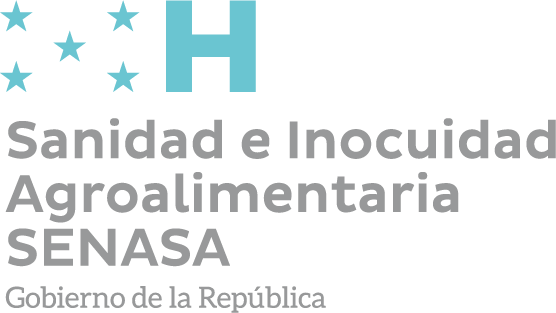 SU ALCANCE:

Con la modernización de los servicios, la firma de convenios comerciales del país, el aumento en los compromisos estatales a nivel nacional e internacional; la autorización ha venido adquiriendo una mayor importancia, hasta demandar hoy de un colectivo de personas idóneas, técnicos, profesionales y empresas que se desempeñen en el campo de la agricultura, ganadería,  porcinocultura, avicultura, acuacultura,  apicultura en actividades relacionadas con Brucelosis y Tuberculosis, Inocuidad de los Alimentos, Bienestar Animal, Rastreabilidad, Inspección Fitosanitarias, Auditorias en Bioseguridad, Control de calidad, en Medicamentos Veterinarios, Sanidad Vegetal, Cuarentena Agropecuaria, Laboratorios de Análisis y Diagnóstico, Inocuidad Agroalimentaria, entre otros.
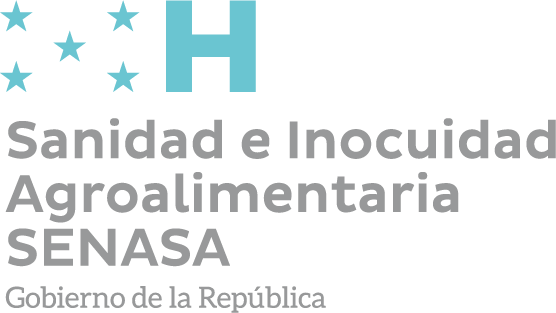 UNIDAD DE AUTORIZACIÓN DE TERCEROS
LEGISLACIÓN RELEVANTE 

Ley Fitozoosanitaria, decreto 157-94, del 13 de enero de 1995, en el Título quinto, de la acreditación Fitozoosanitaria, capitulo único, de los artículos 25, 26 y 27.
Ley Fitozoosanitaria modificada, decreto 344-2005, del 29 de diciembre del 2005, en los artículos 25 y 26.
Reglamento de Autorización de Terceros, Acuerdo C.D. SENASA 006-2020, de 14 de septiembre del 2020.
Decreto Ejecutivo No. PCM-15 2020, Creación del Servicio Nacional de Sanidad e Inocuidad Agroalimentaria (SENASA)
Manual de Autorización de Terceros en Auditorias de Bioseguridad, Toma y Envío de muestras, Código SENASA-SA/PAN-UAT-MAN-2021-01, Rev. 1
Manual de procesos y procedimientos para la Autorización de Actividades en el área agropecuaria, Código SENASA UAT-MPP-01-2021, Rev 1
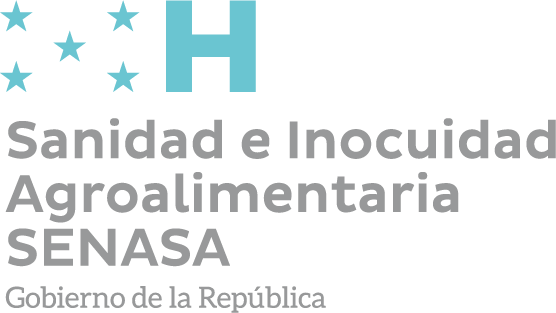 UNIDAD DE AUTORIZACIÓN DE TERCEROS
SU JUSTIFICACIÓN:
En razón de la necesidad de cobertura, compromisos que la institución ha adquirido, así como la obligatoriedad de mantener un servicio acorde con las exigencias de la época, es invaluable el aporte que la AUTORIZACIÓN le viene a dar al país, al amparo de la gestión ejercida en los diferentes programas que tiene el SENASA. 
La prevención de las enfermedades exóticas, el control de las que ya existen en el país y su disminución en su incidencia, son apenas parte del impacto en la salud de los animales, de las personas y el mejoramiento en la economía nacional. 
Finalmente, con la AUTORIZACIÓN, el SENASA logra contar con un sector particular, reconocido, debidamente formalizado, que le permite un gran aporte para una mayor cobertura en sus servicios.
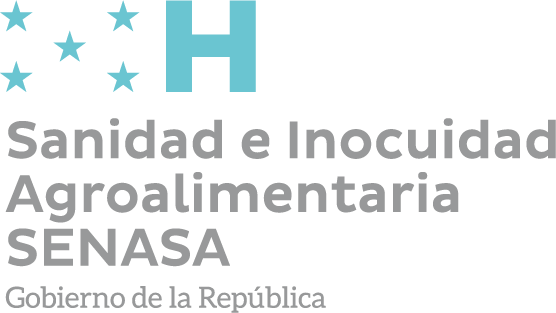 UNIDAD DE AUTORIZACIÓN DE TERCEROS
SU VISIÓN:
Dar respuesta a las exigencias nacionales e internacionales, orientadas a los requerimientos comerciales, a la vigilancia epidemiológica animal y vegetal; a la protección animal y vegetal, a la inocuidad de los alimentos, al medio ambiente, la salud pública y a la movilización de animales y productos vegetales, siendo una alternativa, para las personas naturales o jurídicas, ente técnico o profesional, de fuente de trabajo y oportunidad de brindarle un servicio al Estado, financiado este mismo de manera particular, y al gobierno le permite de esta manera resolver la cobertura de los servicios.

SU MISIÓN:
Organizar los servicios de Autorización a nivel nacional brindados por el SENASA en diferentes áreas y dependencias, e integrarlos en un único lineamiento técnico administrativo de manera que facilite la operatividad y brinde los servicios al usuario en el contexto de la eficiencia, eficacia y calidad en procura de la excelencia.
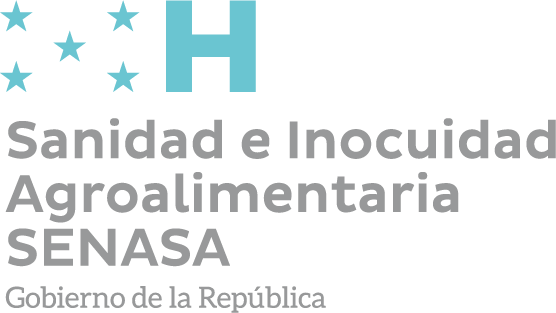 UNIDAD DE AUTORIZACIÓN DE TERCEROS
SUS OBJETIVOS:
 
Fortalecer la Unidad de Autorización de Terceros de manera que su posicionamiento en el marco de los servicios profesionales a nivel  nacional repercuta a nivel internacional, constituyéndose a su vez en una alianza oficial / particular de beneficio para ambos y por consiguiente para el país. 

Contribuir con la Certificación y Autorización de personas naturales o jurídicas que ofrezcan servicios de inspección y certificación de aquellas tareas delegadas a ellos por determinación del SENASA, sean estos públicos o privados, nacionales o extranjeros, en cualquiera de las actividades específicas que brinde el SENASA.
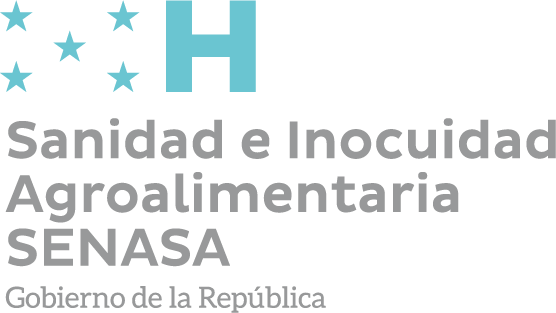 UNIDAD DE AUTORIZACIÓN DE TERCEROS
SUS METAS:
 Planear, organizar, dirigir y controlar las actividades propias del proceso de autorización
Coordinar con las Direcciones Técnicas, Oficinas Regionales, Jefaturas de Programas y otras instancias el seguimiento, supervisión y fiscalización del personal y entes autorizados
Recibir, tramitar y resolver las solicitudes de autorización y certificación que soliciten los usuarios. 
Vigilar porque se realicen las visitas de evaluación con los grupos fiscalizadores de acuerdo a la autorización motivo de evaluar. 
Impulsar la creación, mantenimiento y promoción de la red de personas, entes y ensayos de laboratorios autorizados o acreditados por el SENASA.
Recibir y atender las denuncias de incumplimiento de requisitos por las personas y entes oficializados y establecer las medidas de enmienda que procedan. 
Mantener actualizado los registros de personal, ensayos y sus Laboratorios responsables autorizados. 
Archivar y custodiar la documentación emanada del proceso de autorización. 
Cualquier otro que le asigne la Dirección General del SENASA y que sea pertinente a los principios de la autorización.
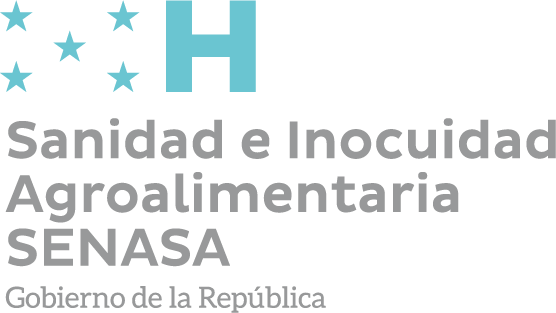 MUCHAS GRACIAS
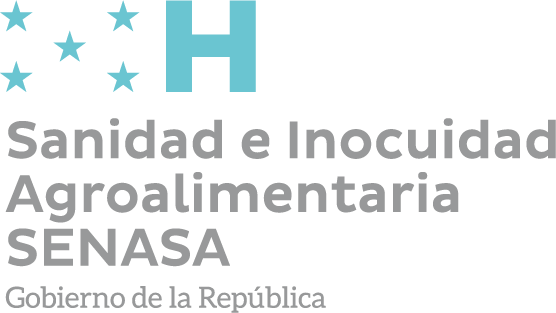